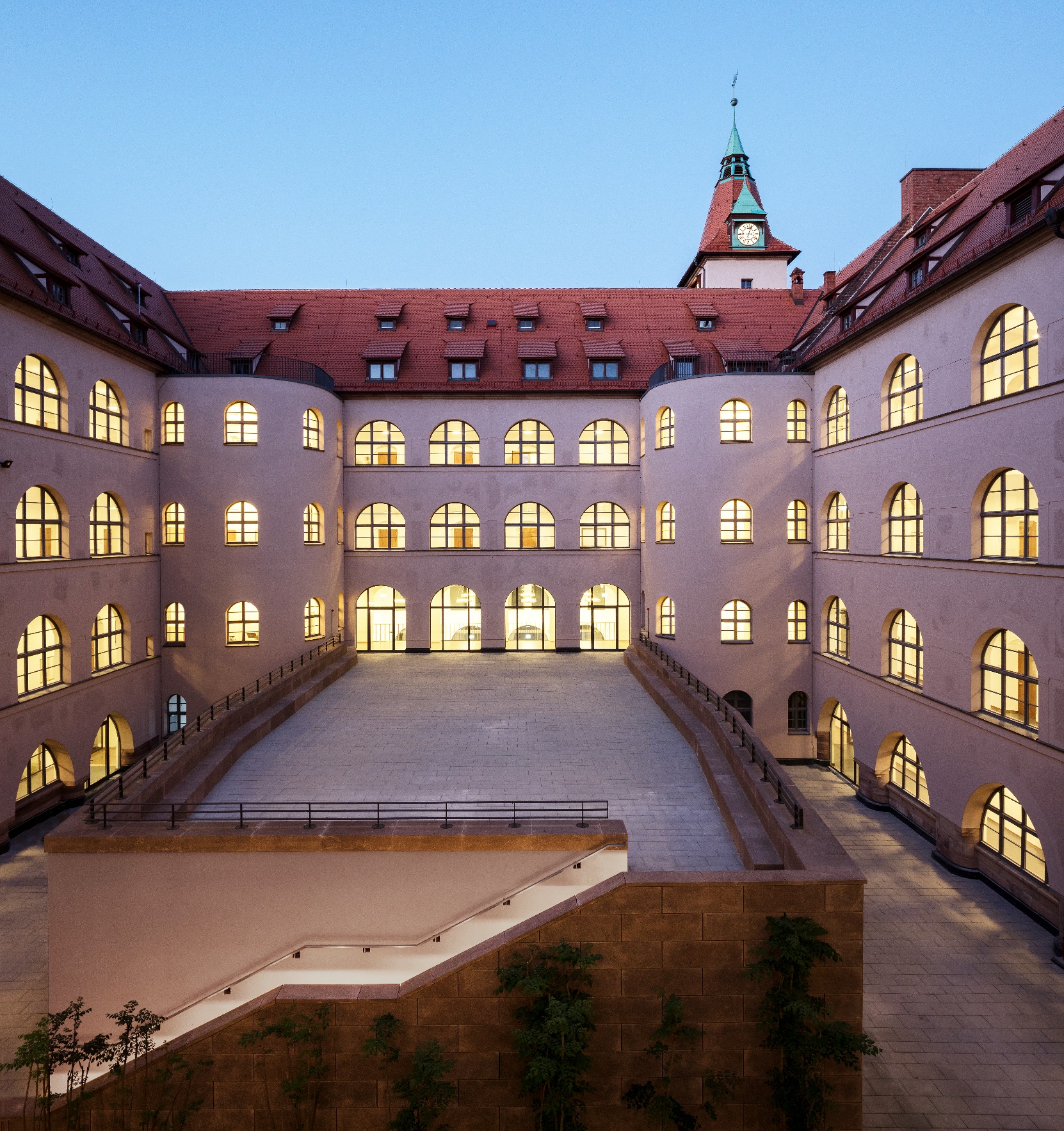 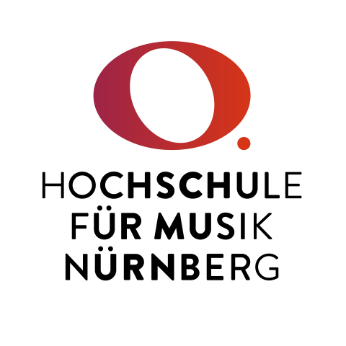 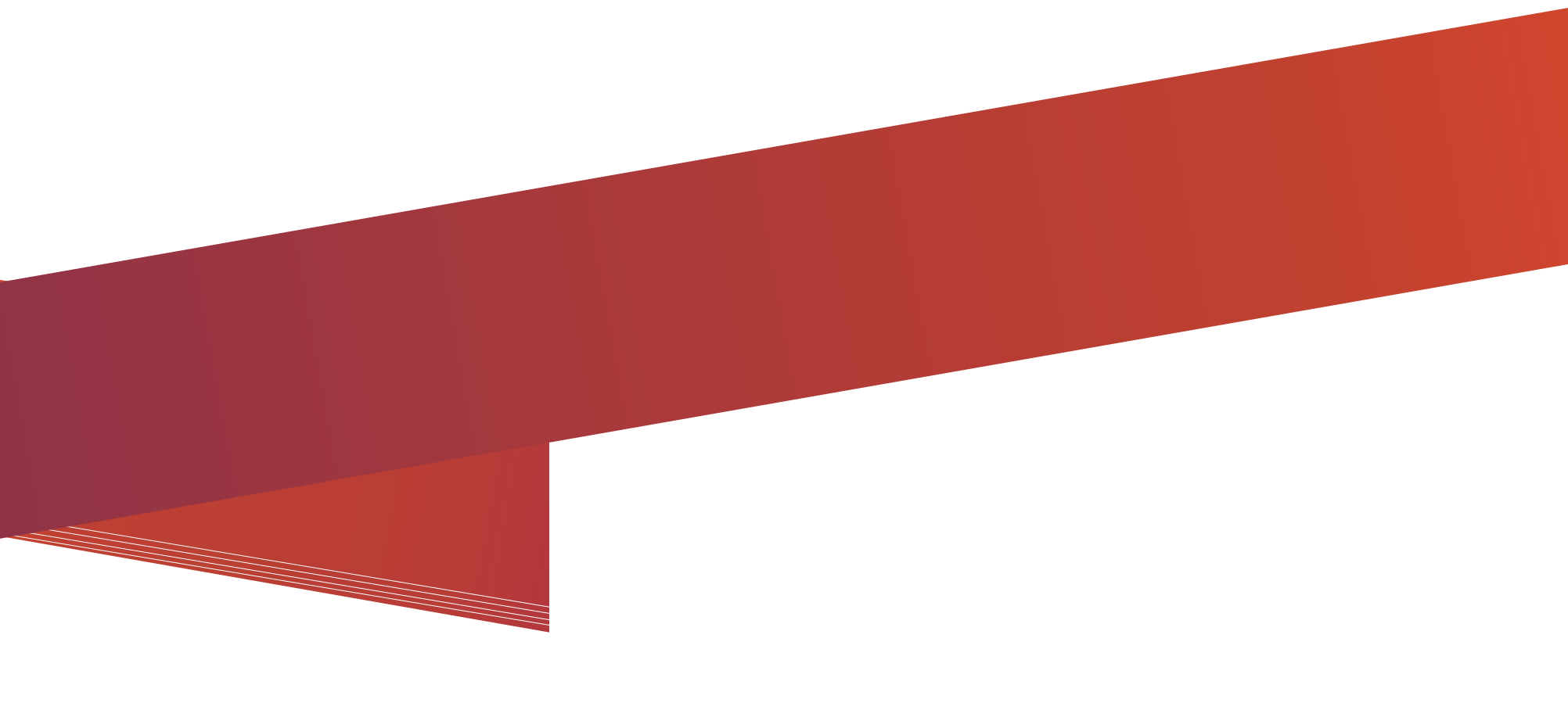 Musikgeschichte im Überblick 1
Titel Fett
4.11.2024: Notation und Codex
HIER IST PLTZ FÜR TITEL ODER BEGRÜSSUNG
Neumen – Modalnotation – Mesuralnotation
Begriffsdefinition (Andreas Waczkat):
Tonhöhen in vertikaler Ordnung (Liniensystem)
Tondauern in horizontaler Ordnung

Cheironomie
Neumen (9. bis 12. Jahrhundert)
- adiastematische Neumen 
- diastematische Neumen
Adiastematische Neumen aus St. Gallenwww.e-codices.unifr.ch
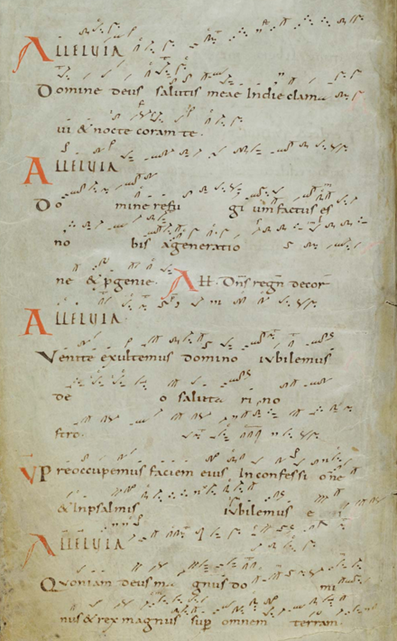 Notker Balbulus (840-912)
Codex Msc.li. 6 aus St. Emmeram in Regensburg, heute Bamberg, Staatsbibliothek
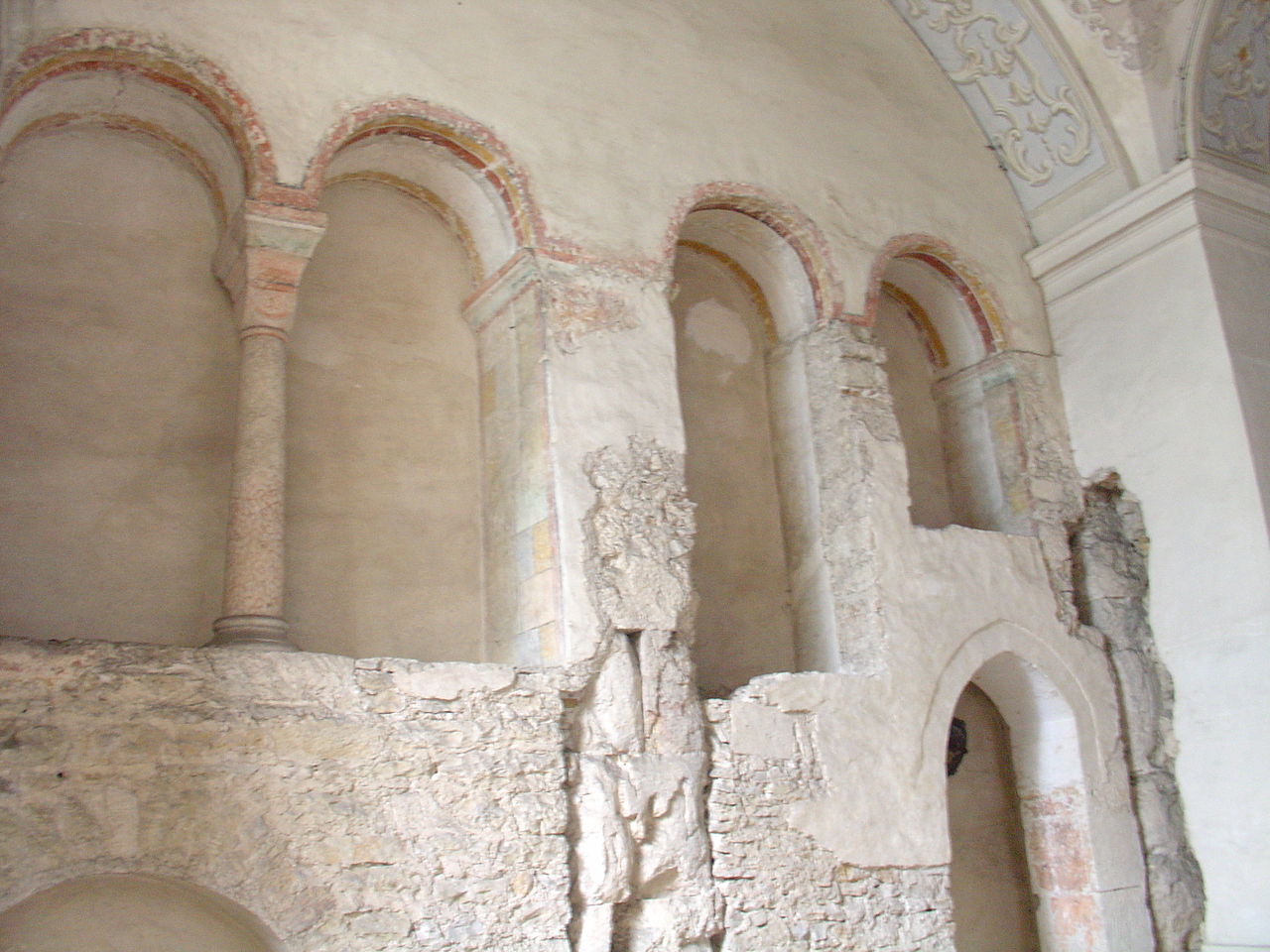 Mindener Gradualeca. 1030adiastematischeNeumen
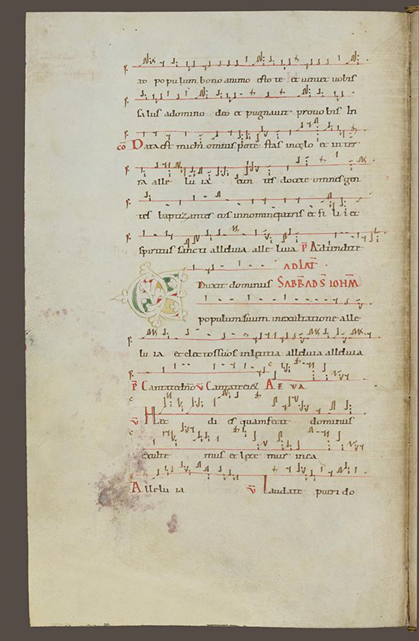 Diastematische Neumen St. Gallen
HufnagelnotationCod. Guelf. 965 HelmstedtHerzog August BibliothekWolfenbüttel
Cod. Guelf. 865 HelmstedtHerzog August Bibliothek Wolfenbüttel
Modalnotation (ab spätem 12. Jahrhundert)
Wandel von Memorierschrift zu Komponierschrift

Modi und Ligaturen
Cod. Guelf. 628 Helmstedt:Magnus Liber Organi [W1]
ModalnotationAntiphonarium Kloster Einsiedeln
Vorfranconische und franconische Notation
Franco von Köln: Ars cantus mensurabilis (um 1280)
Codex Bamberg
Klangbeispiele: Codex Bamberg:El mois de maiCodex Montpellier: S’on me regarde
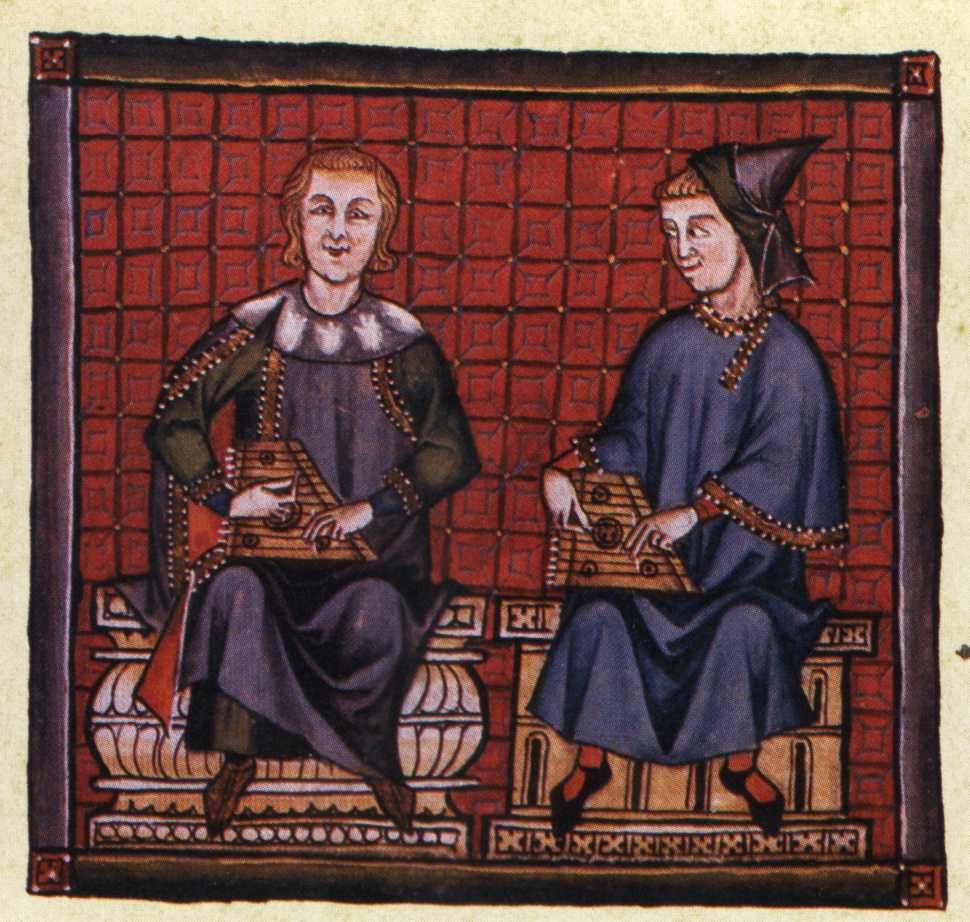 Cantigas de Santa MariaLieder-sammlungdes Mittel-altersmitMiniaturenvonMusik-instrumenten
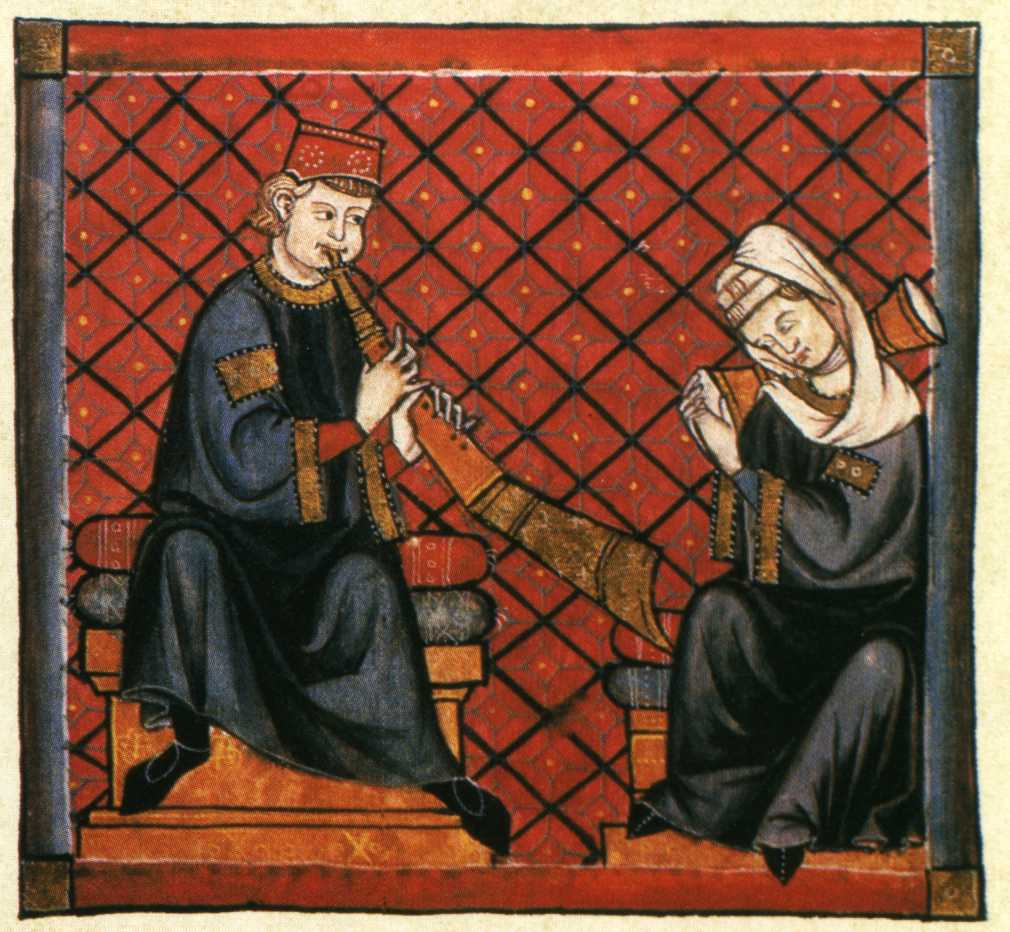 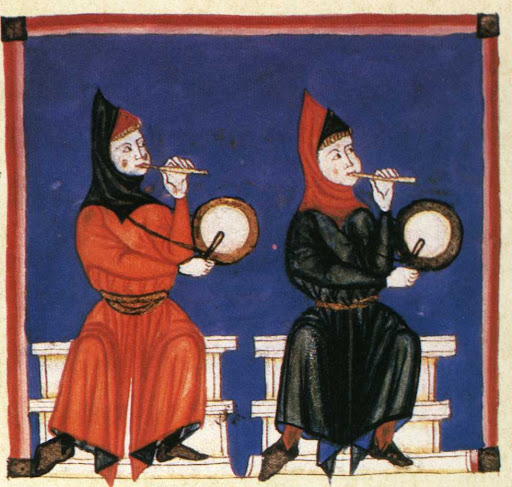 Mensuralnotation
Entwicklungsprozess im 12. bis 14. Jahrhundert (schwarze Mensuralnotation)  und weiße Mensuralnotation bis Ende 16. Jahrhundert
Wolfenbütteler Chansonnier
Codex
Herstellung von Codices in Frauenklöstern
Helmar Härtel: Fromme Frauen als Buchschreiberinnen und Buchmalerinnen im Sachsen des 12. und 13. Jahrhunderts im Spiegel ihrer kulturellen Schöpfungen, in : Fromme Frauen als gelehrte Frauen. Internationale Tagung (Libelli Rhenani 37), 2010, S. 151-192.
Rosenkränze und Seelengärten. Bildung und Frömmigkeit in niedersächsischen Frauenklöstern, hg. von Britta-Juliane Kruse, Ausstellungskatalog der Herzog August Bibliothek Nr. 96, Wolfenbüttel 2013.
Cod. Guelf. 1121 Helmstedtaus dem Benediktinerinnen-Kloster Lamspringe(Landkreis Hildesheim)heute in derHerzog August BibliothekWolfenbüttel
Cod. Guelf. 511HelmstedtEnde 12. Jh.aus dem Benedik-tinerinnenkloster LamspringeCantica canticorumDas gekrönte Paar, von dessen Liebedas Hohelied Salomoshandelt
Ulrike Hascher-Burger: Verborgene Klänge. Inventar der handschriftlich überlieferten Musik aus den Lüneburger Frauenklöstern bis ca. 1550, Hildesheim 2008
Nonnen, Engel, Fabelwesen. Musikdarstellungen in den Lüneburger Klöstern, hg. von Ulrike Volkhardt, Hans-Walter Stork, Wolfgang Brandis und der Klosterkammer Hannover, Hildesheim 2011
Gesa Finke und Julia Freund (Hg.): Musikalische Schrift und Gender. Praktiken – Diskurse – Perspektiven (Musik und Klangkultur, Bd. 66), Bielefeld 2024
Codex Bamberg